Sound Detectives
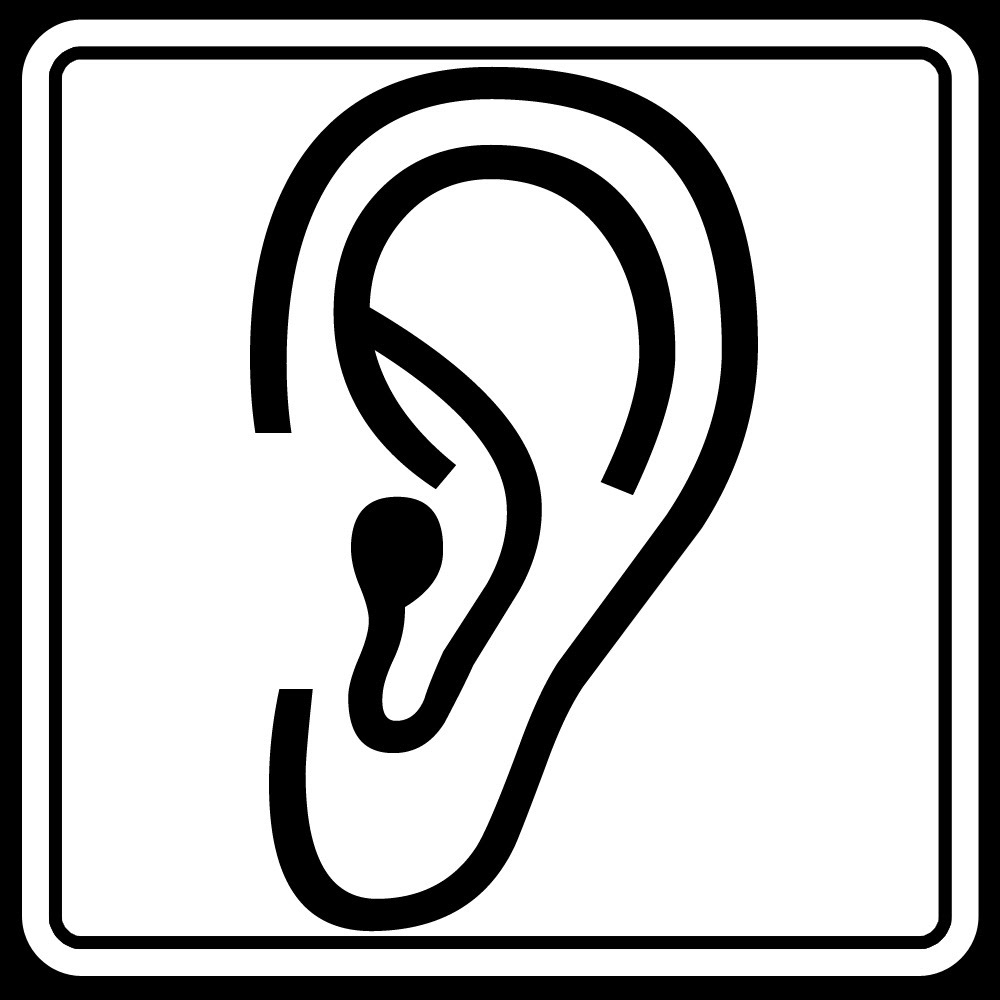 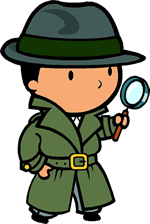 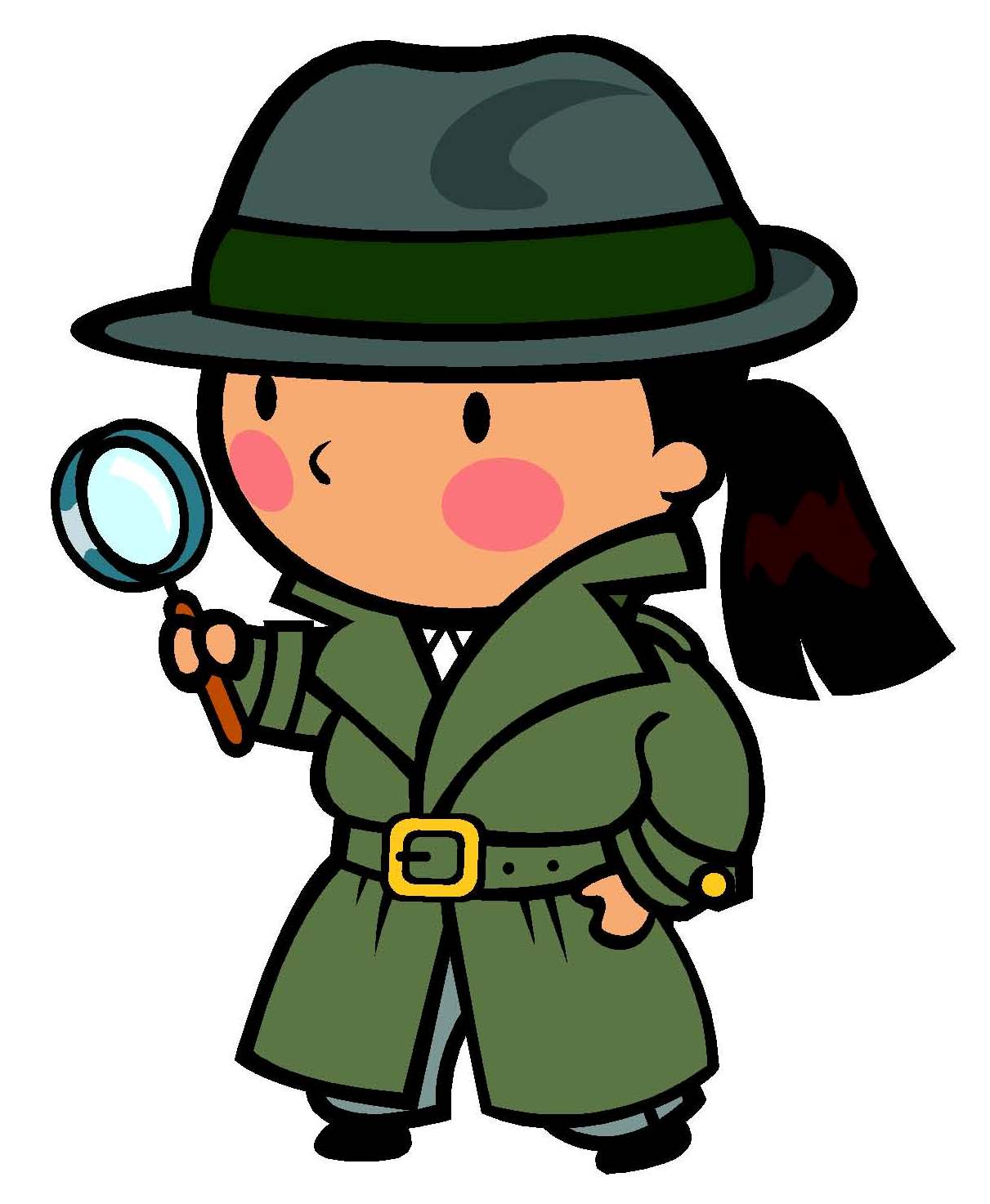 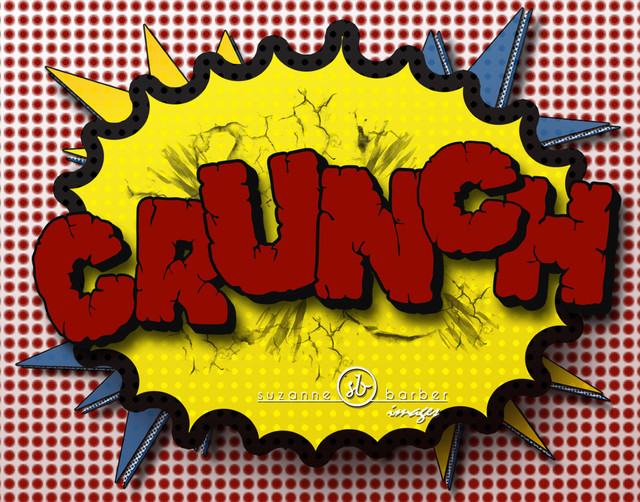 Sound effects
What kind of noise is it?
What is making the noise?
What does the sound effect suggest?
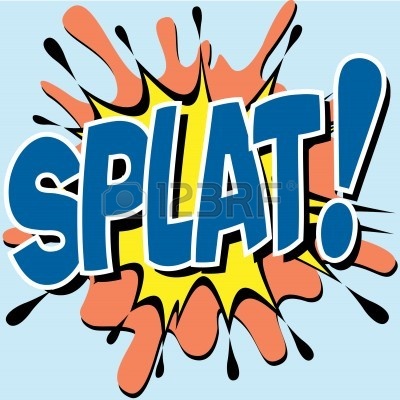 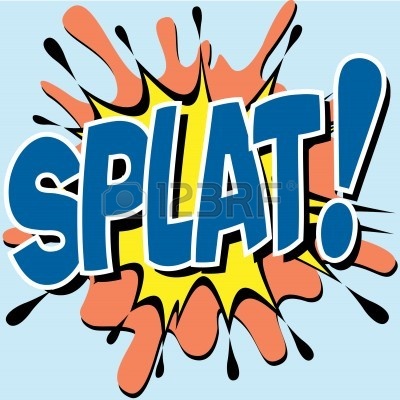